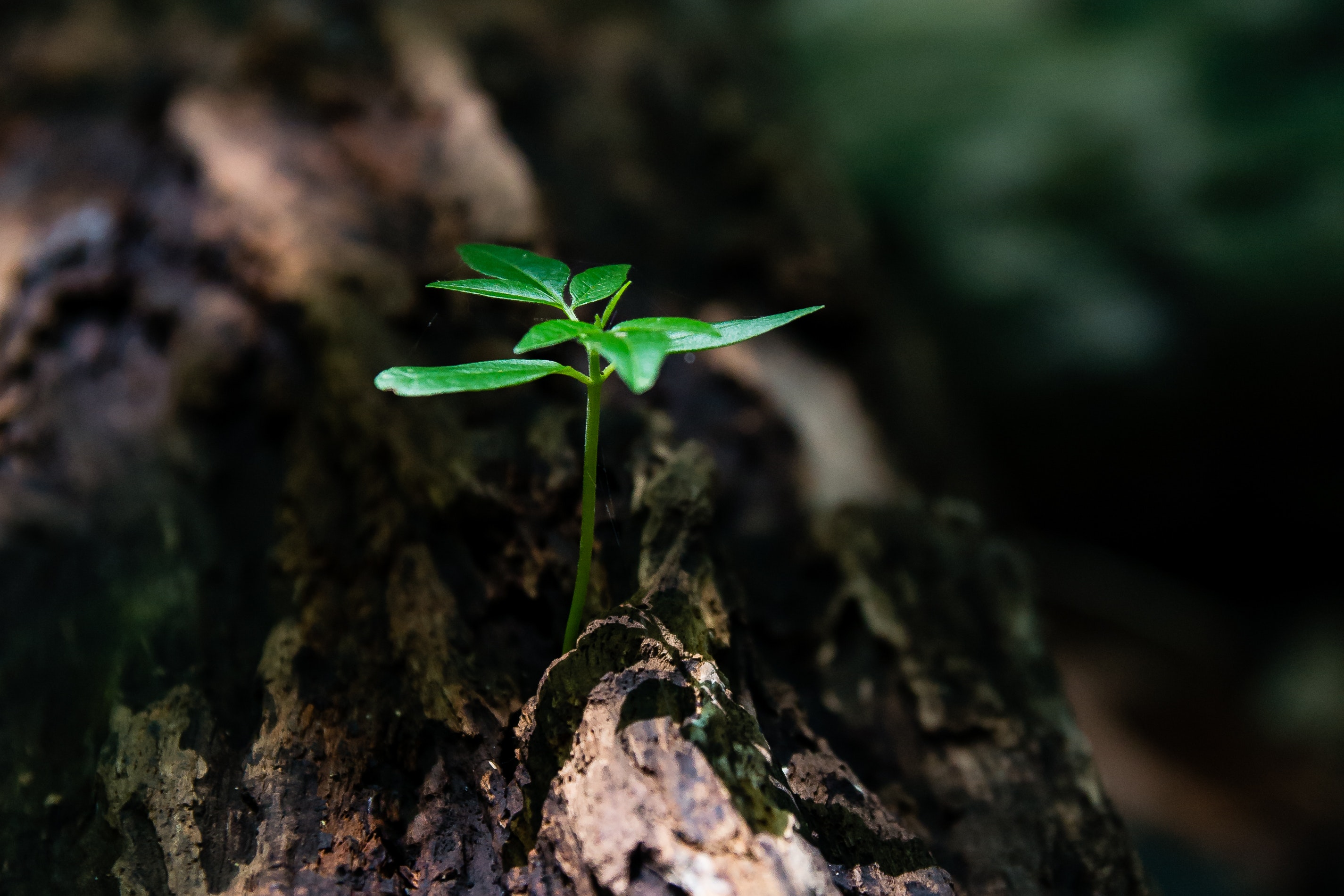 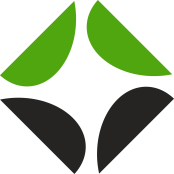 БИОЭКОБАЛАНС
Биотехнологические
продукты
К.б.н. Щемелинина Татьяна Николаевна
Тел. 89068792709
Email: tatyanakomi@mail.ru  bioecobalance.com
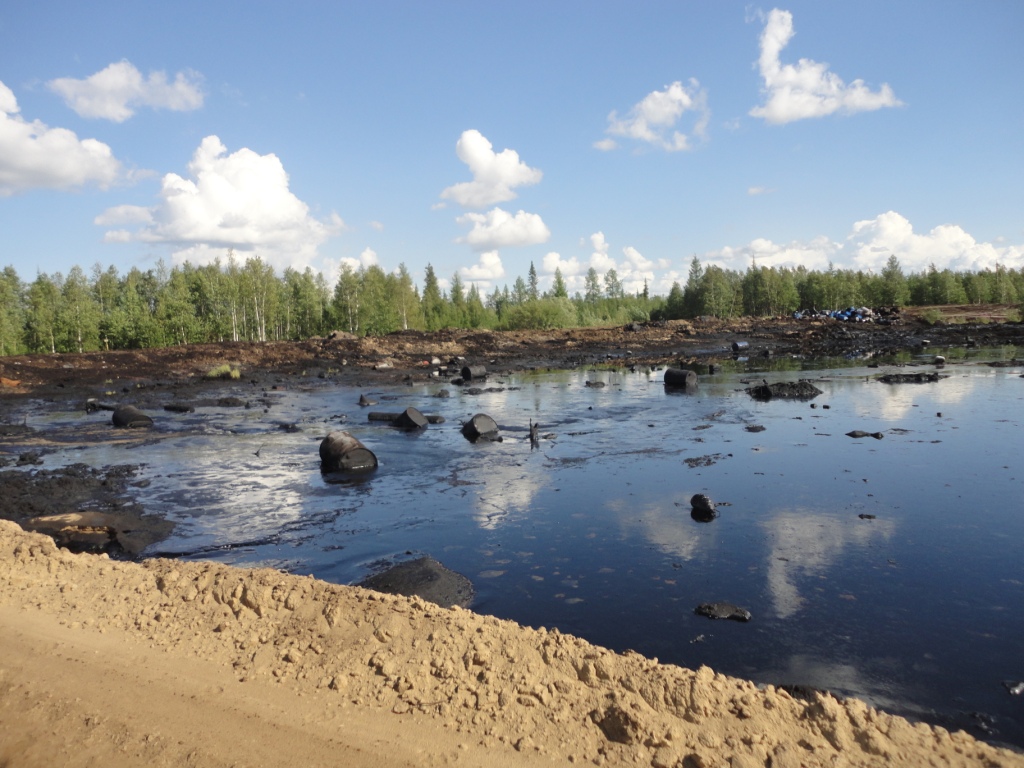 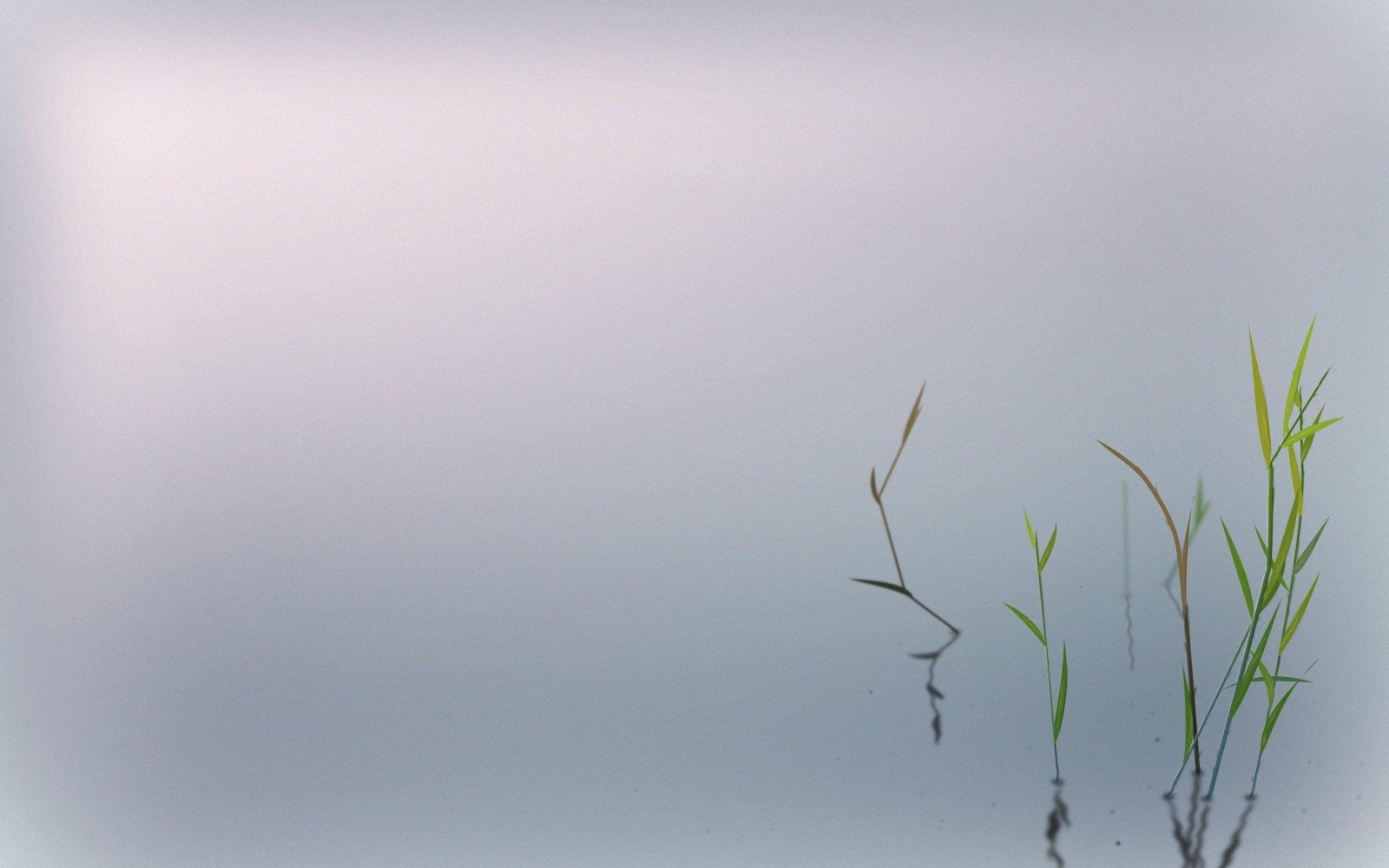 Экобиотехнологические продукты
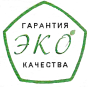 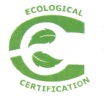 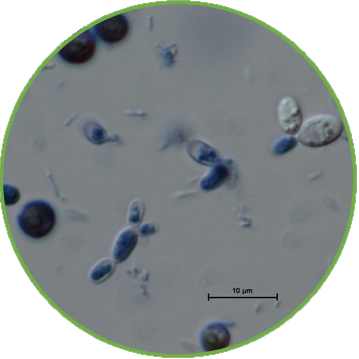 Биогеосорбент ГЕОЛЕКС
БИОПРЕПАРАТ 
БИОТРИН
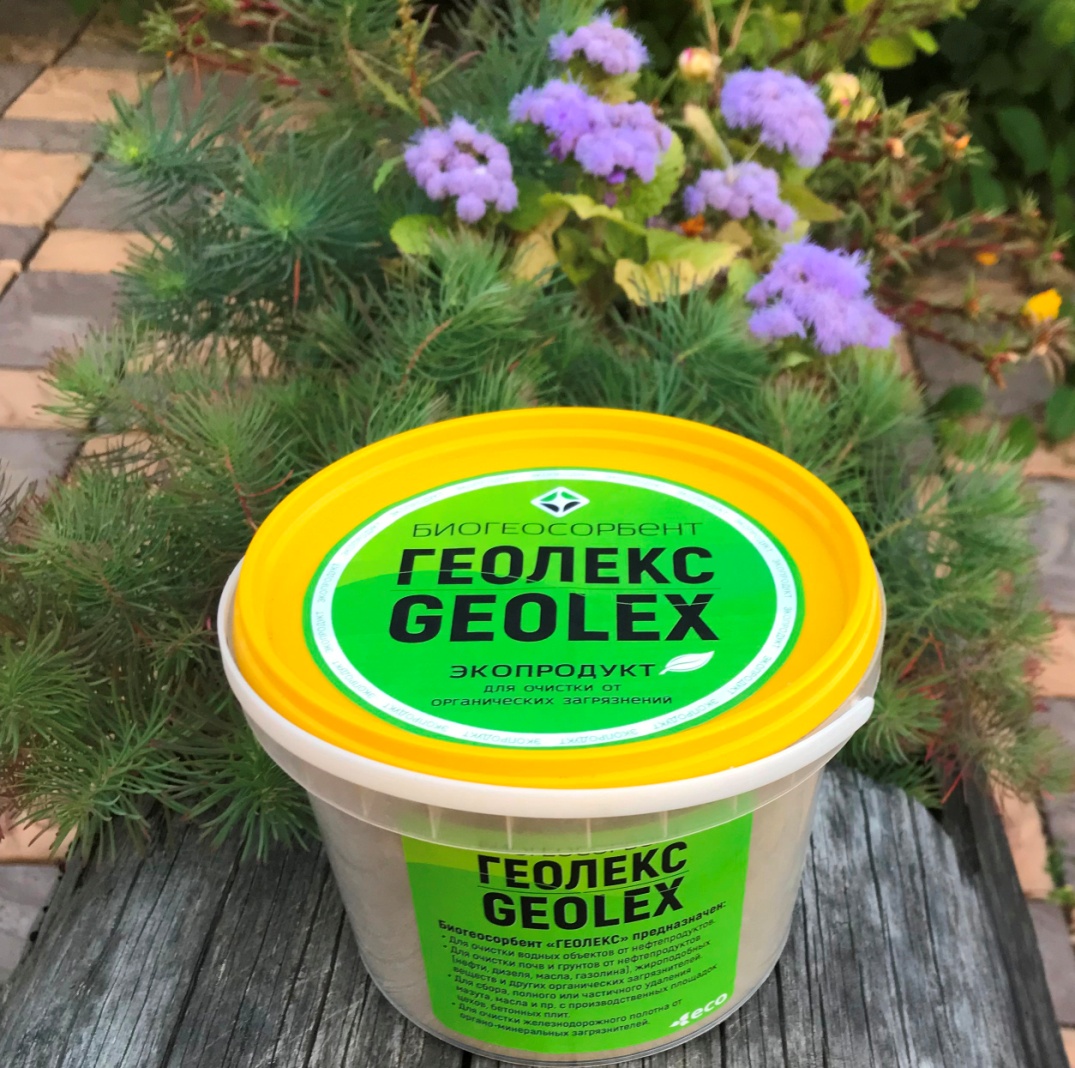 ГЕОЛЕКС–А*
ТОРФИН*
«БИОТРИН» предназначен для очистки нефтезагрязненных объектов (почвы, воды и пр.), ликвидации последствий аварийных ситуаций на нефтепромыслах, трассах нефтепроводов и пунктах складирования нефти и нефтепродуктов. Рекомендован к применению в процессе проведения экологических работ для зоны северной, средней и южной тайги.
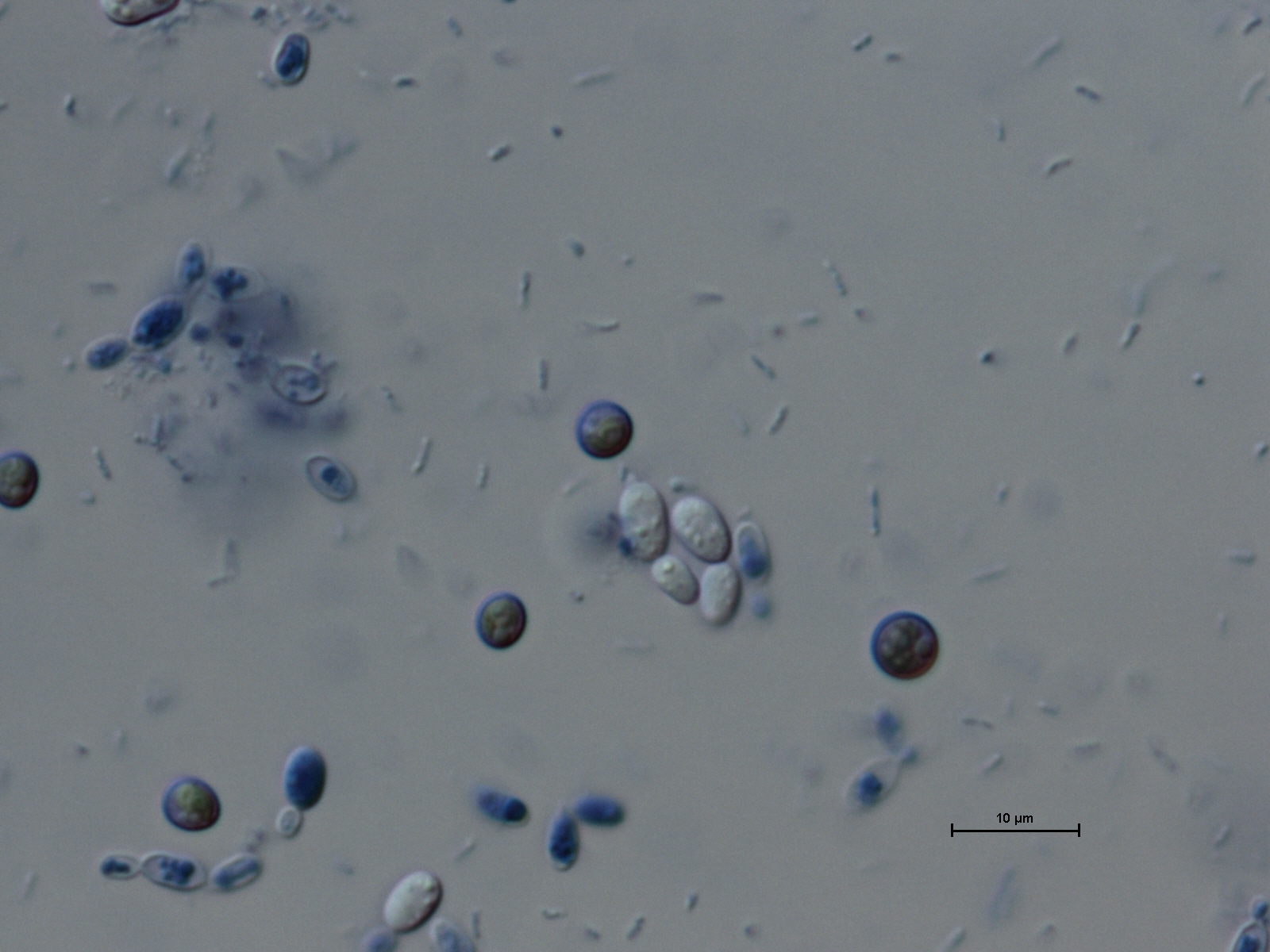 Биопрепарат БИОТРИН (BIOTRIN)
Эффективность по критериям «время обработки/виды загрязнений»
Трансформация алканов
 и ПАУ, %
Эффективность очистки, %
BIOTRIN
t, сутки
флуорен, фенантрен, пирен, бенз[а]антрацен, флуорантен
н-алканы С13-С25
нефть
масло
72%
46%
–
–
7
Дрожжи
Универсальность «БИОТРИНА» заключается в высокой вариативности состава препарата и его носителя, в зависимости от конкретной задачи.

«БИОТРИН» поставляется в виде суспензии, либо готового препарата на определенном носителе.

Варианты носителей:
Глауконит
Аргиллит
Торфосорбент
Фосфат диаммония
Обезвоженный осадок активного ила
Лигносорбент
Биополимерные сорбенты
37%
69%
Бактерии
14
60%
35%
–
7
–
Микро
водоросли
30
65%
–
–
54%
Биодеструктивная активность в аэробных условиях
при температуре от +10 °С до +35 °С (за 120 суток) - 75-90%
Биодеструктивная активность в аэробных условиях
при температуре от +2 °С до +10 °С	        - 50-60%
Биоразлагаемый биогеосорбент «ГЕОЛЕКС»
Биопрепарат «БИОТРИН»
Rhodotorula glutinis
(VKM Y-2998D)
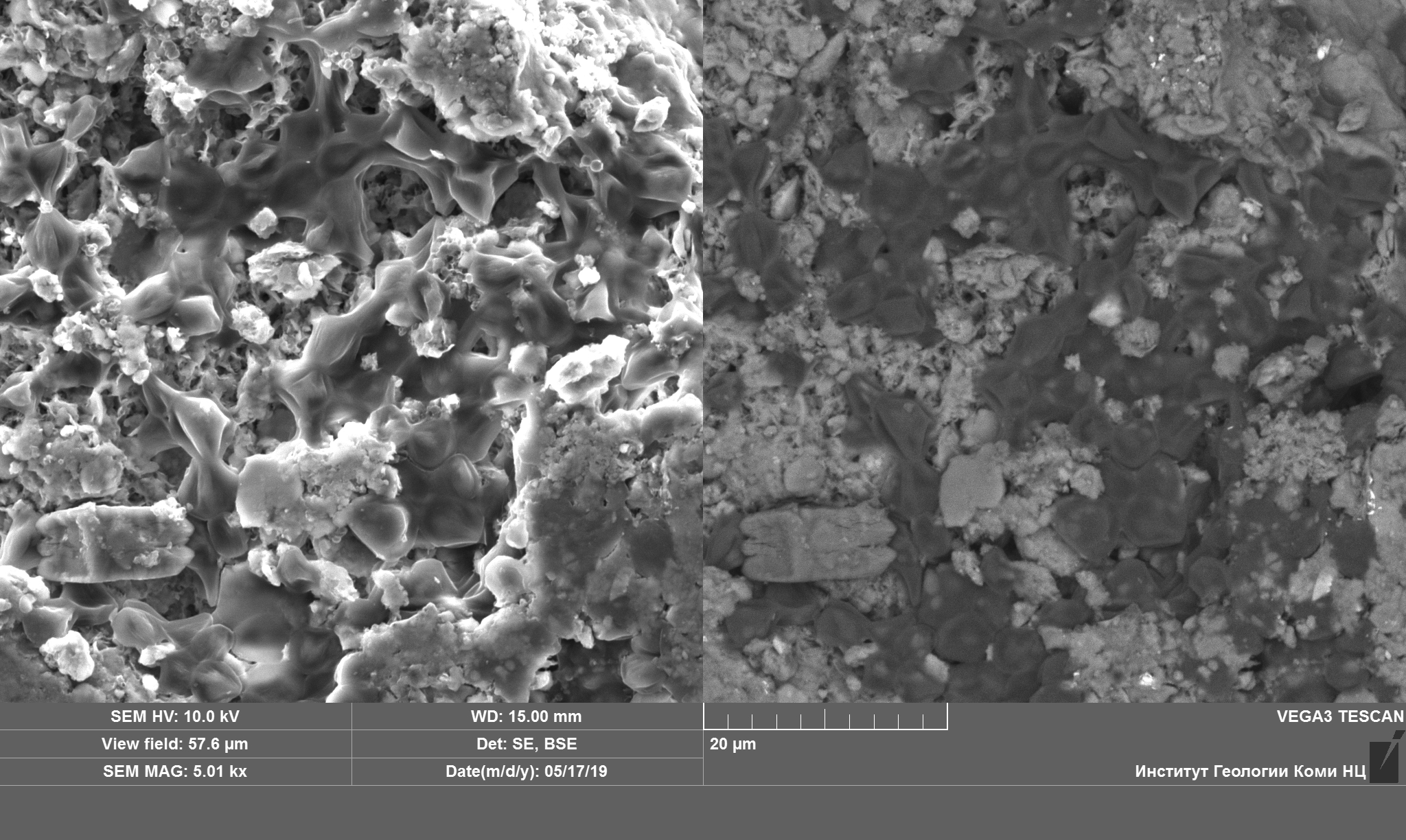 Pseudomonas yamanorum 
(VKM В-3033D)
Основные научно-технические параметры продукта:
Chlorella vulgaris f.globosa
(SYKO A Ch-011-10)
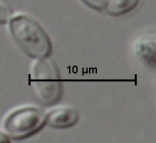 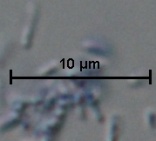 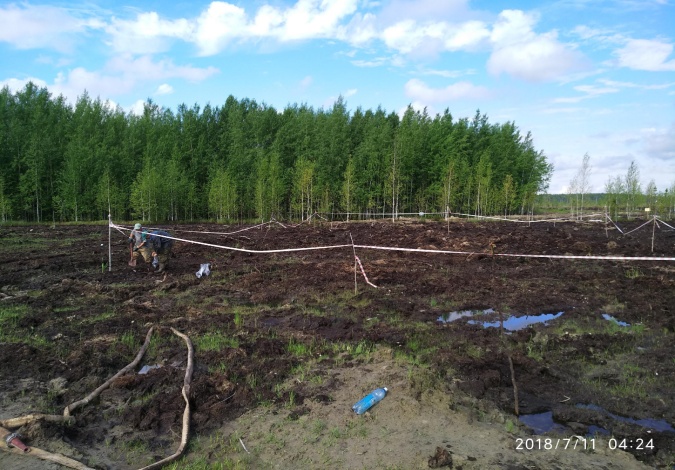 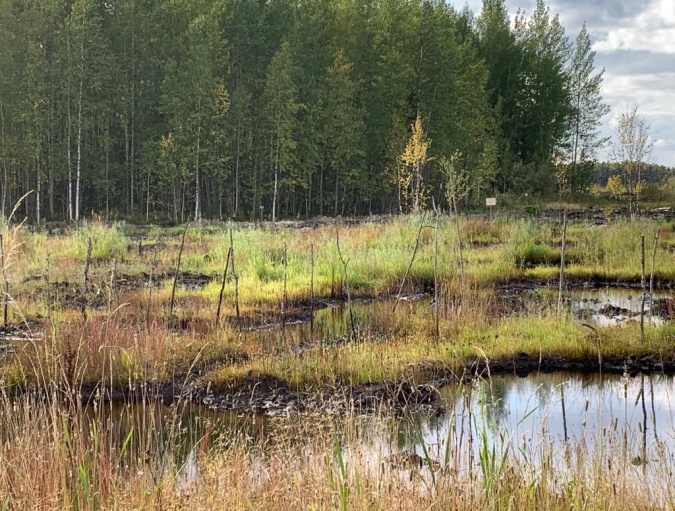 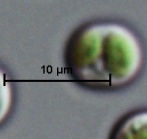 DOI: 10.19110/2221-1381-2017-6-40-42
DOI: 10.19110/2221-1381-2018-9-50-57
https://doi.org/10.14382/epitoanyag-jsbcm.2020.26
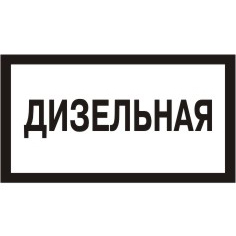 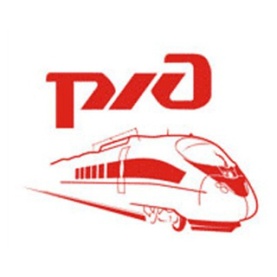 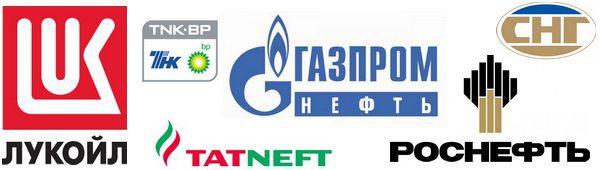 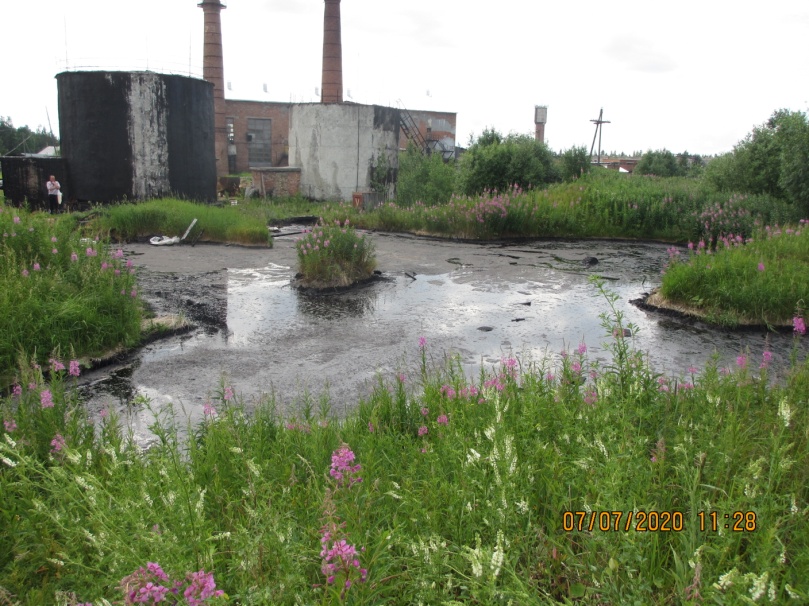 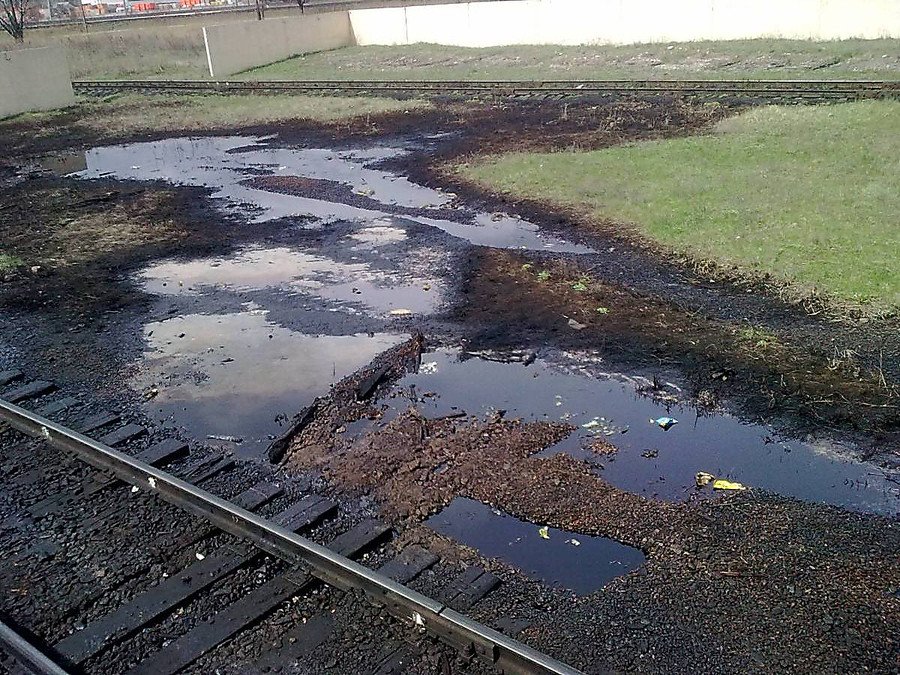 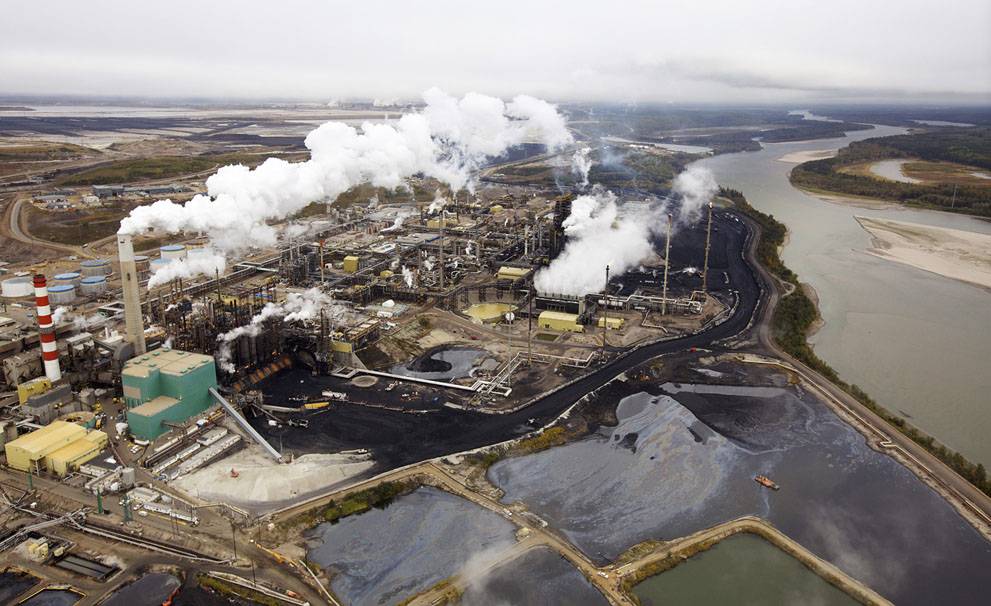 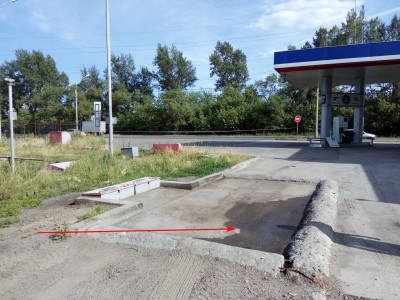 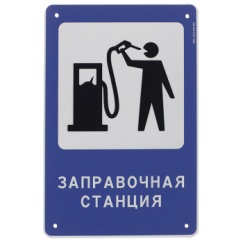 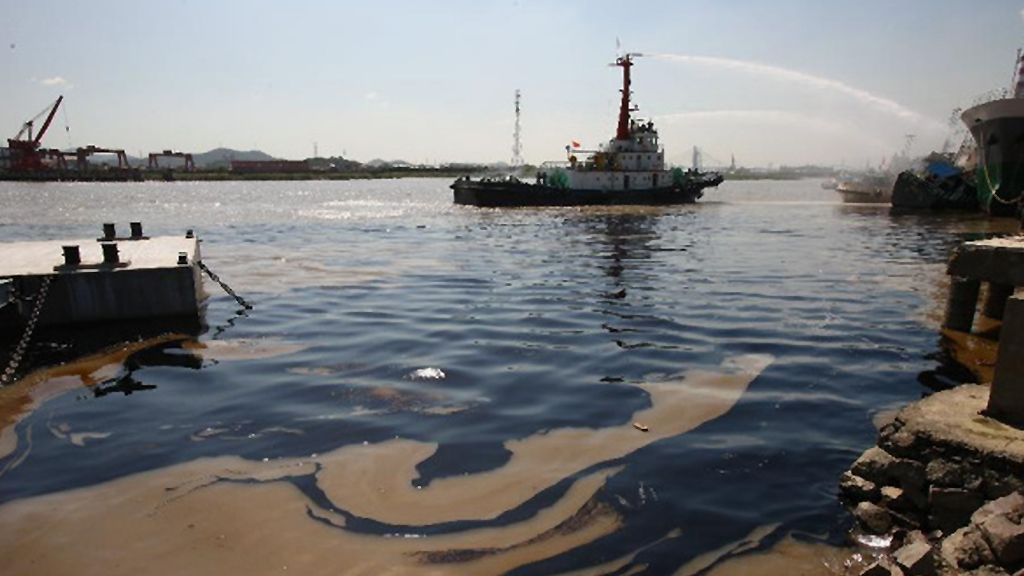 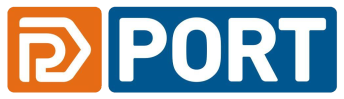 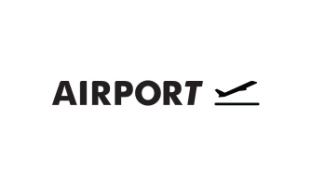 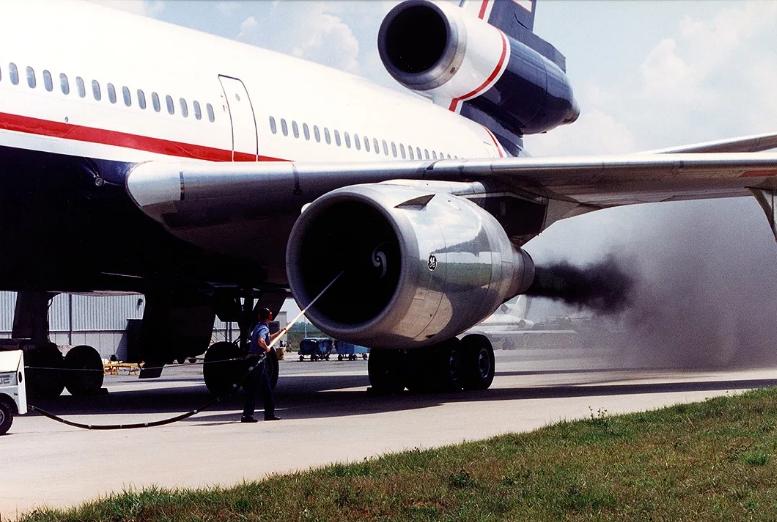 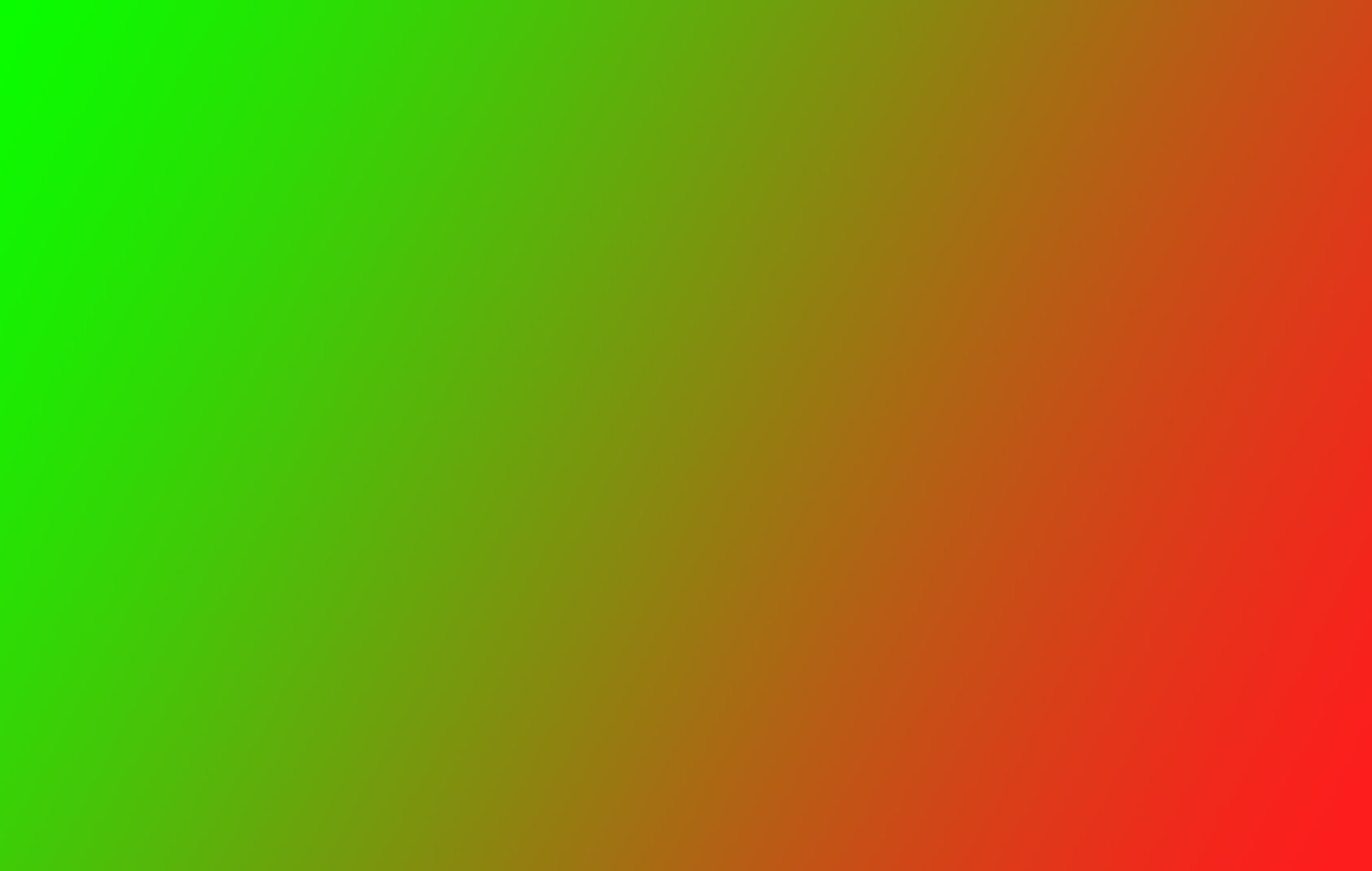 Основные конкуренты и преимущества наших биопродуктов
Биогеосорбент ГЕОЛЕКС
Биопрепарат БИОТРИН
Биопрепарат «ЛЕНОЙЛ»
Биопрепарат «МикроБак»
Биопрепарат "ПЕТРО ТРИТ"
Органический сорбент Peat Sorb
"РОССОРБ-T" И "РОССОРБ"
«Сорбент МС»
RE-NEW
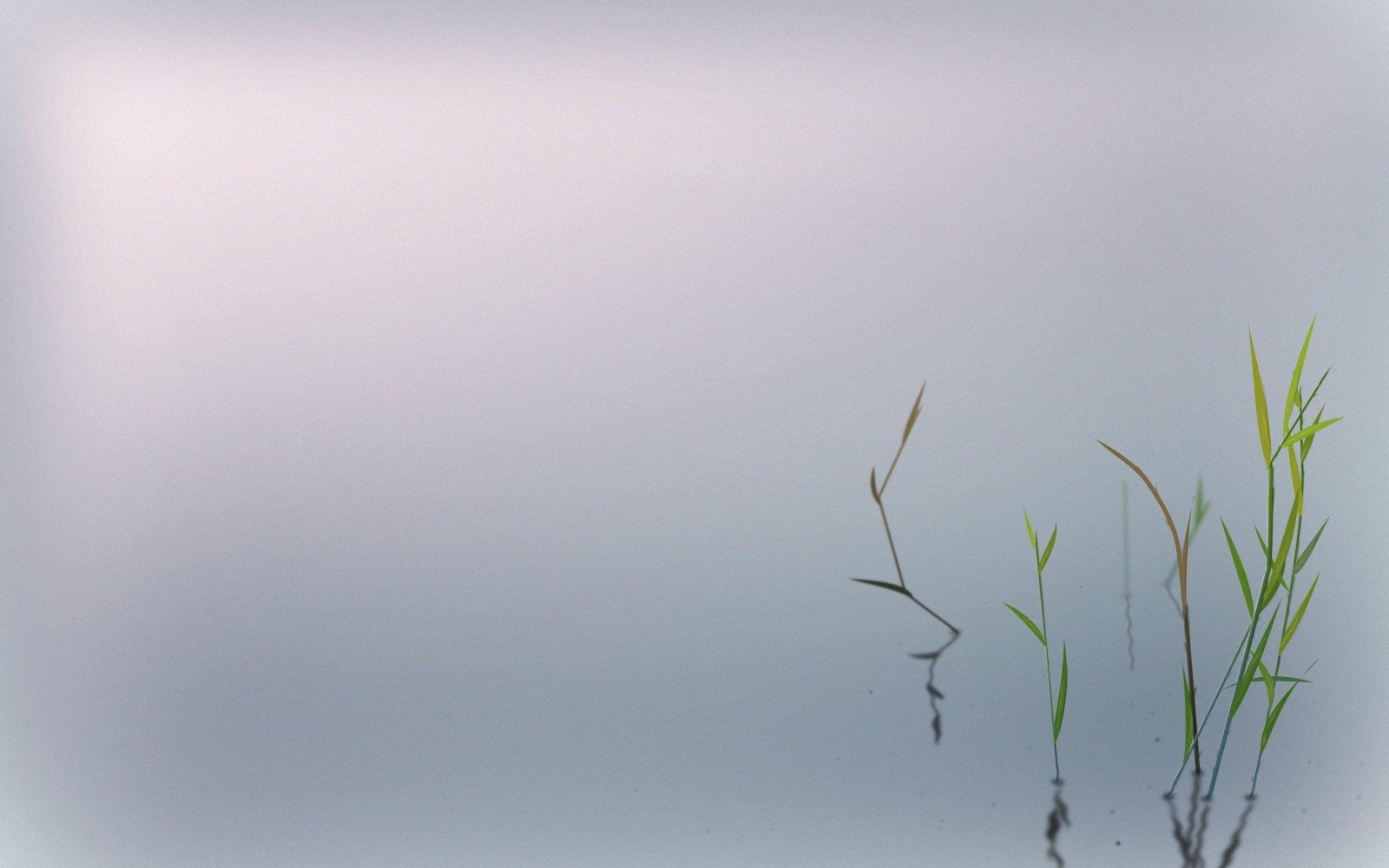 Испытания биопрепарата «БИОТРИН»  на сточной воде очистных сооружений ООО «КомиАвиаТранс»
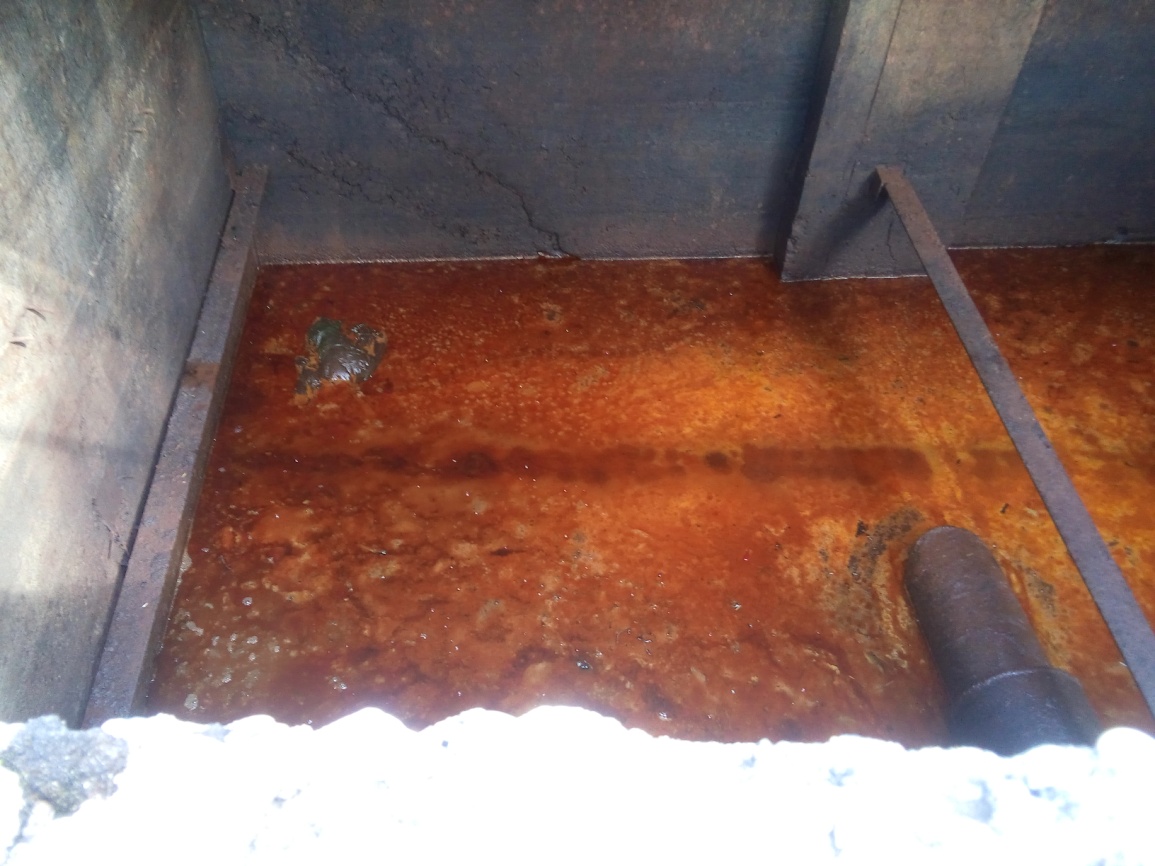 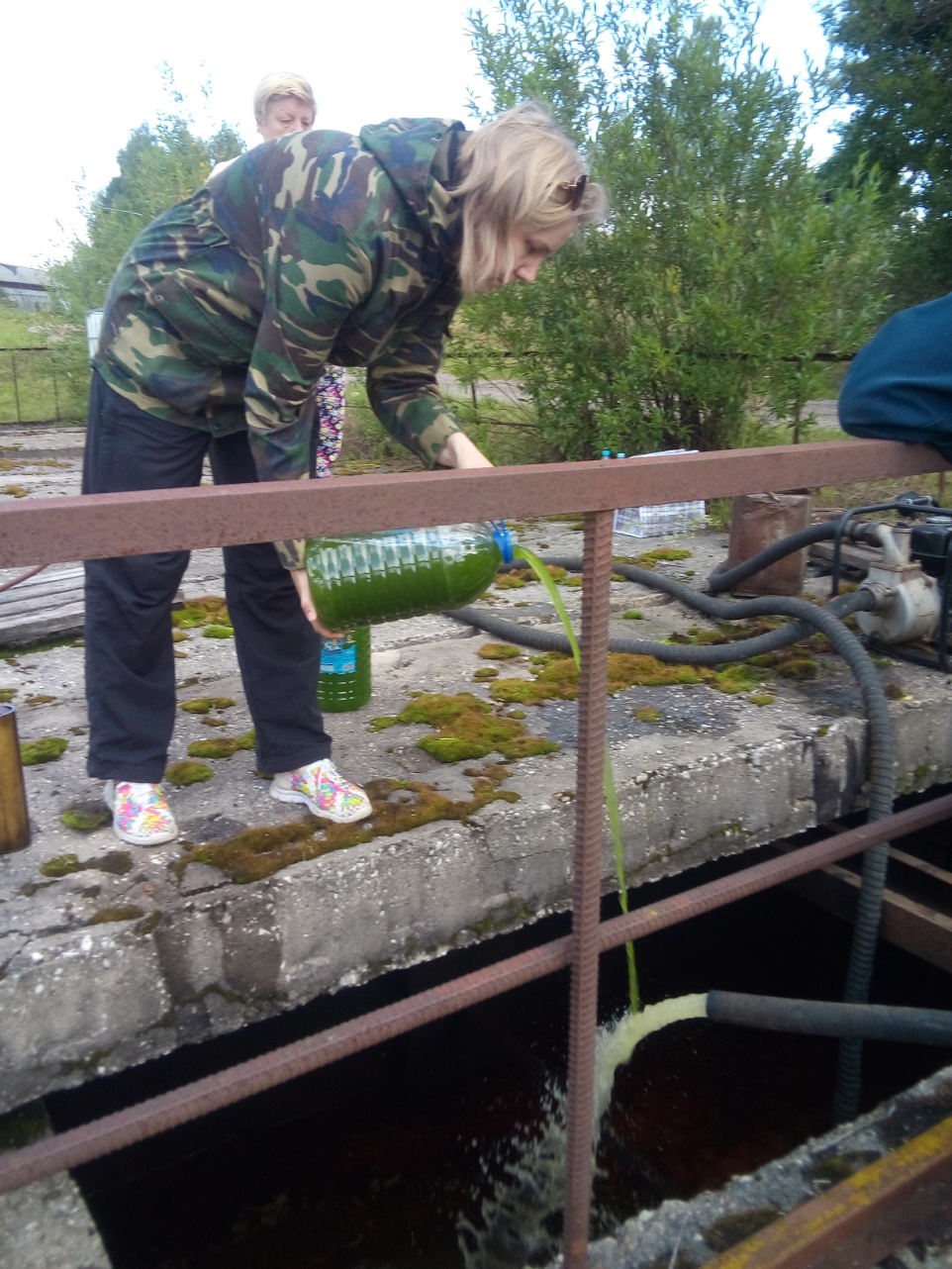 Эффективность очистки от нефтепродуктов 94 % 
за 60 суток
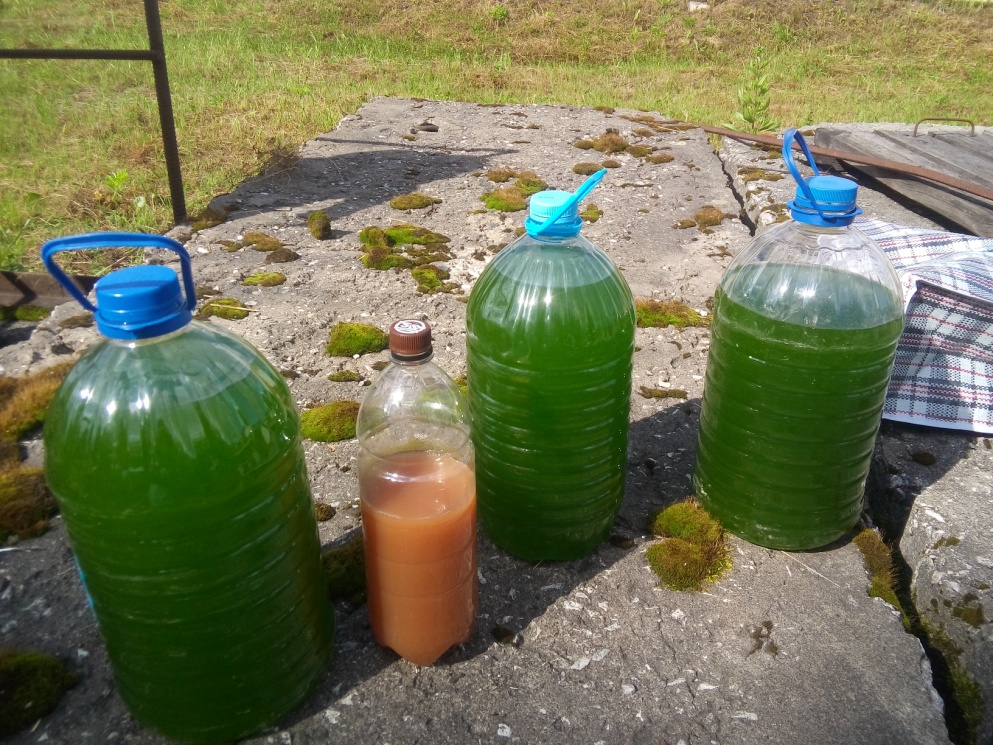 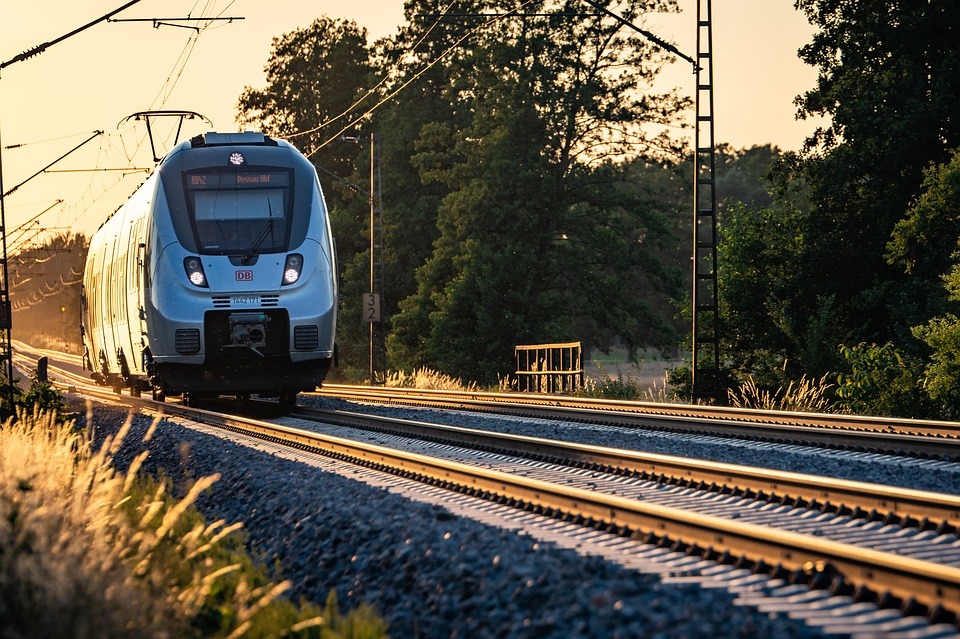 Очистка щебеночного балласта
 биогеосорбентом «ГЕОЛЕКС», 2017 г
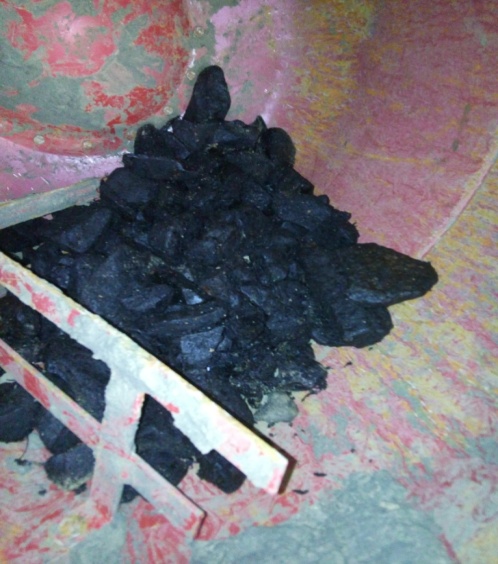 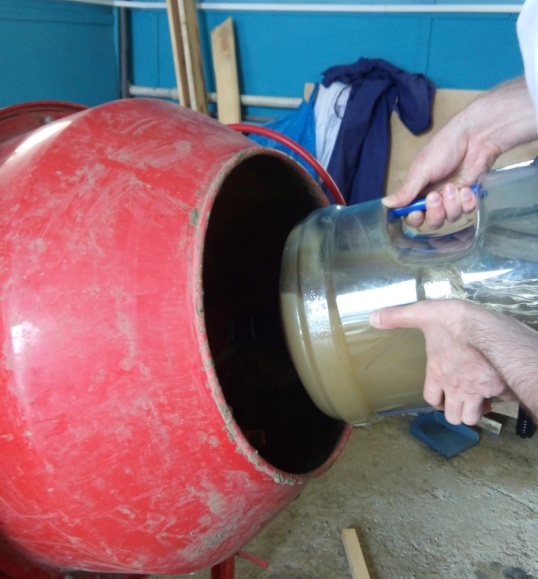 3
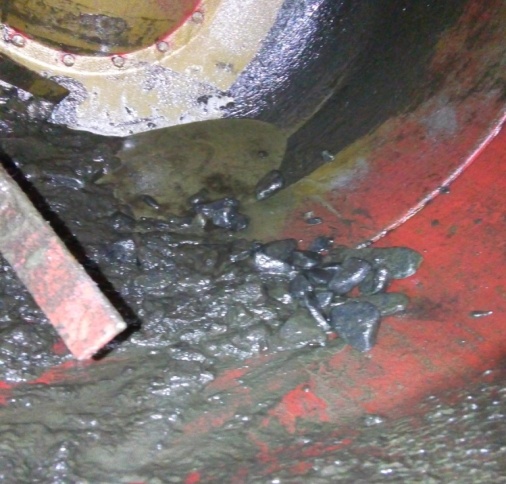 2
1
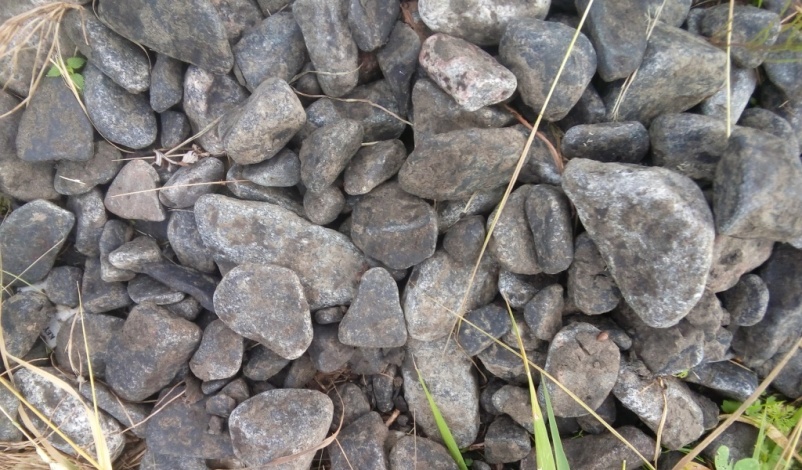 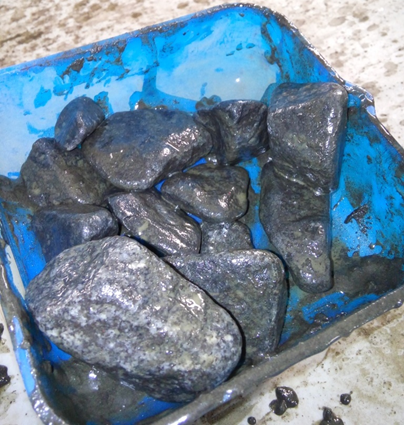 4
5
Эффективность очистки от нефтепродуктов 
97 – 99 %
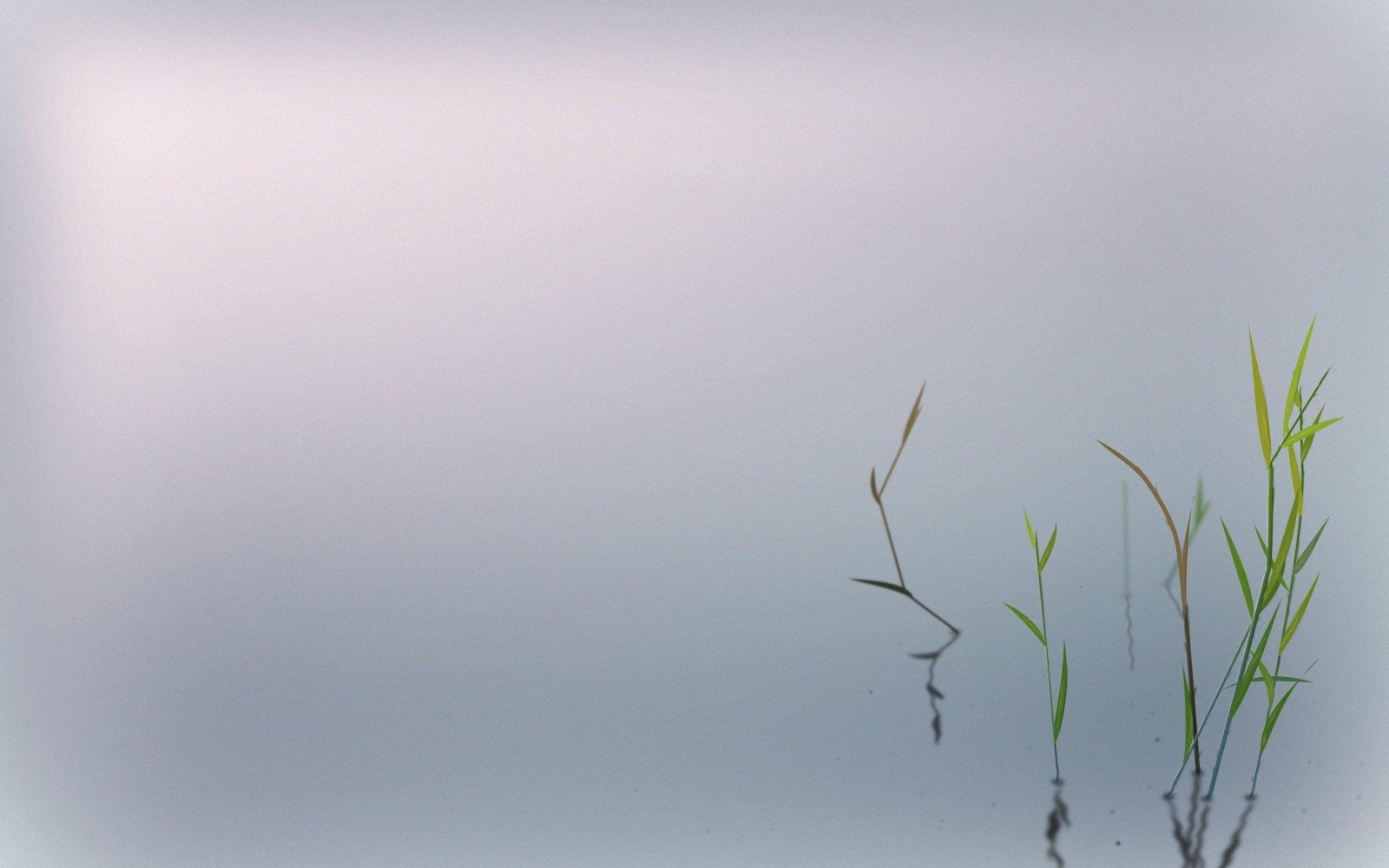 Производственная рекультивация загрязненных участков 2020 года
 с применением биогеосорбента «ГЕОЛЕКС»
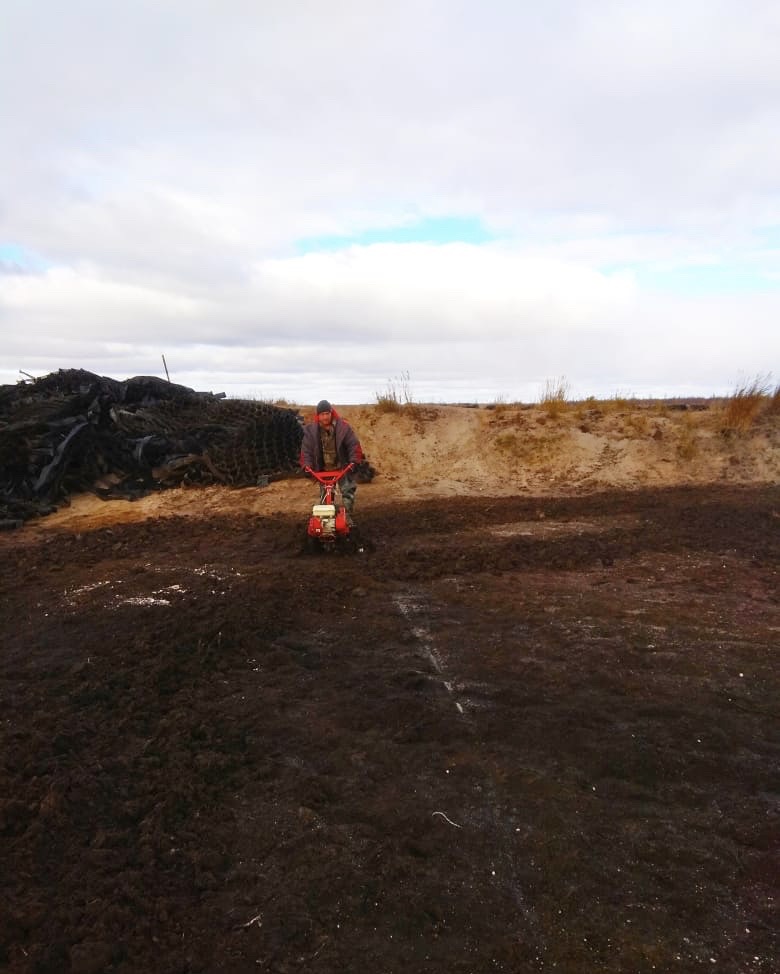 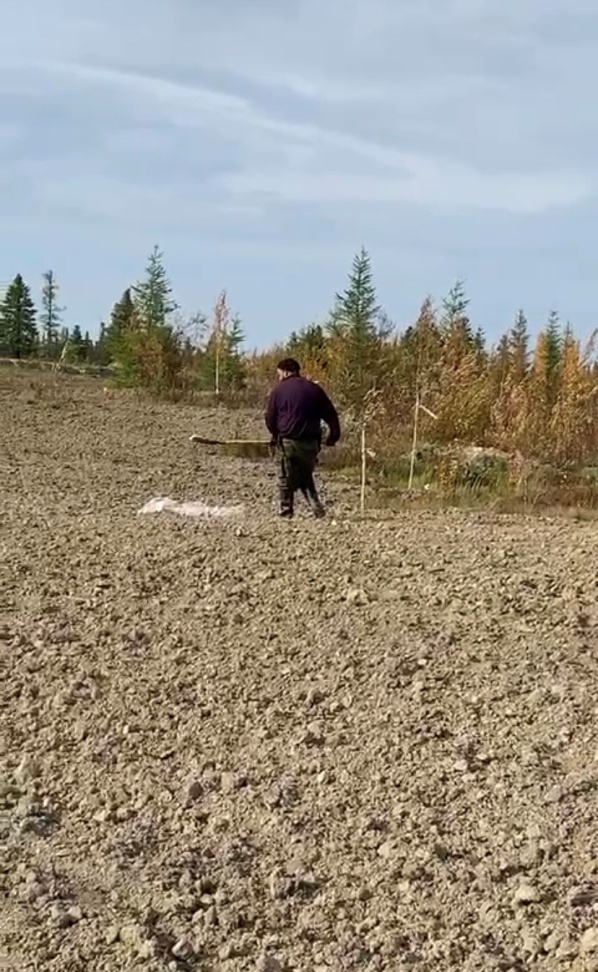 Эффективность 
очистки за 60 суток
 85-91 %
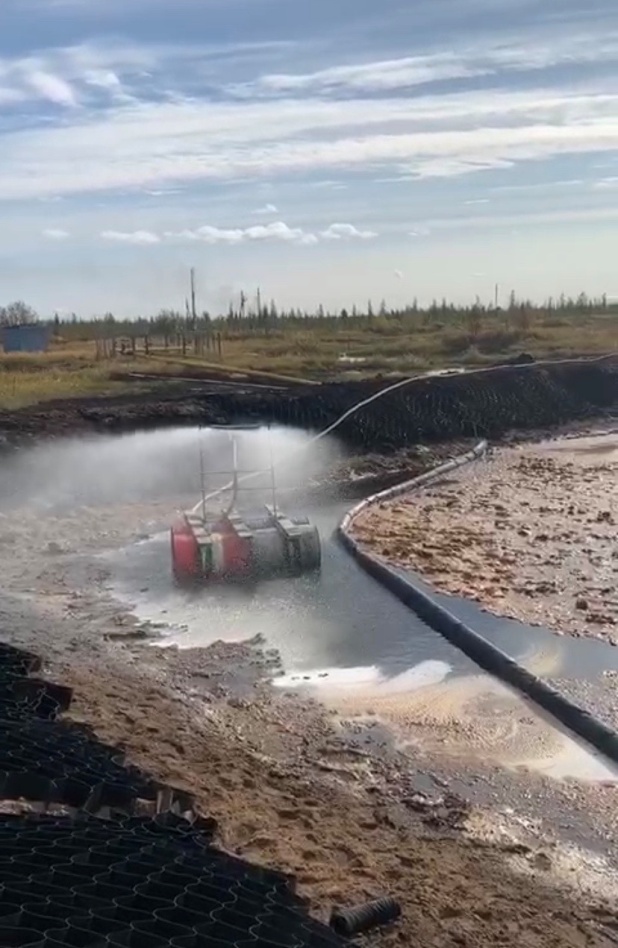 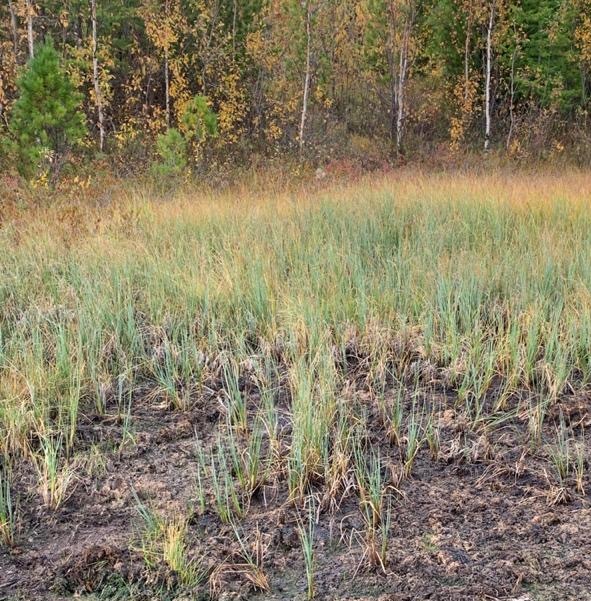 ГЕОЛЕКС использовали:
в Новом Уренгое (ЯНАО)
в районе поселка Сывдарма (ЯНАО) — 150 км от нового Уренгоя
в городе Урай (ХМАО) — 650 км от город​​а Сургута
в городе Лангепас (ХМАО) — 120 км от города Сургута
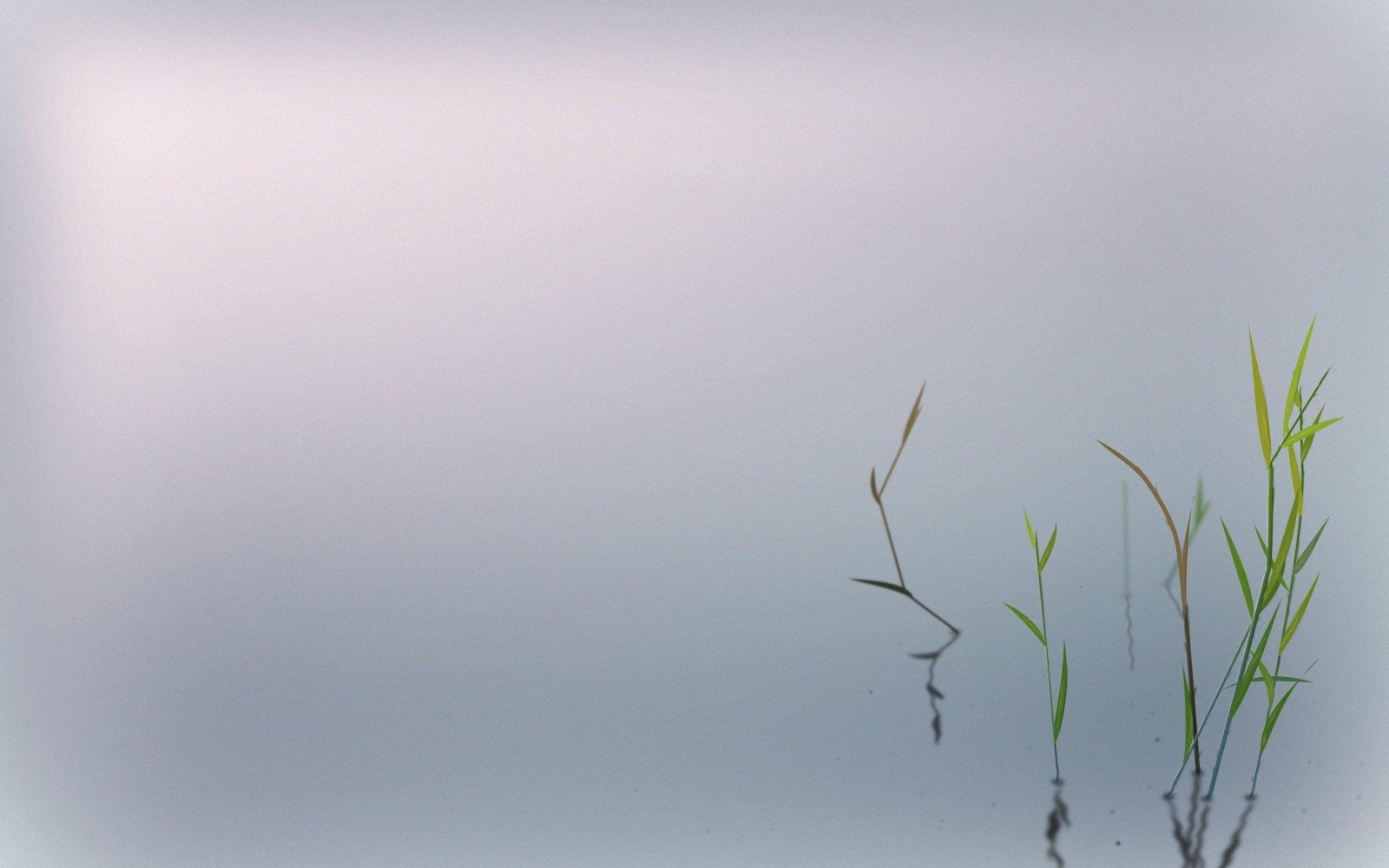 Опытно-промышленные испытания загрязненных участков в м. Ярега 
(ЛУКОЙЛ-Коми) 2021 года
 с применением биогеосорбента «ГЕОЛЕКС»
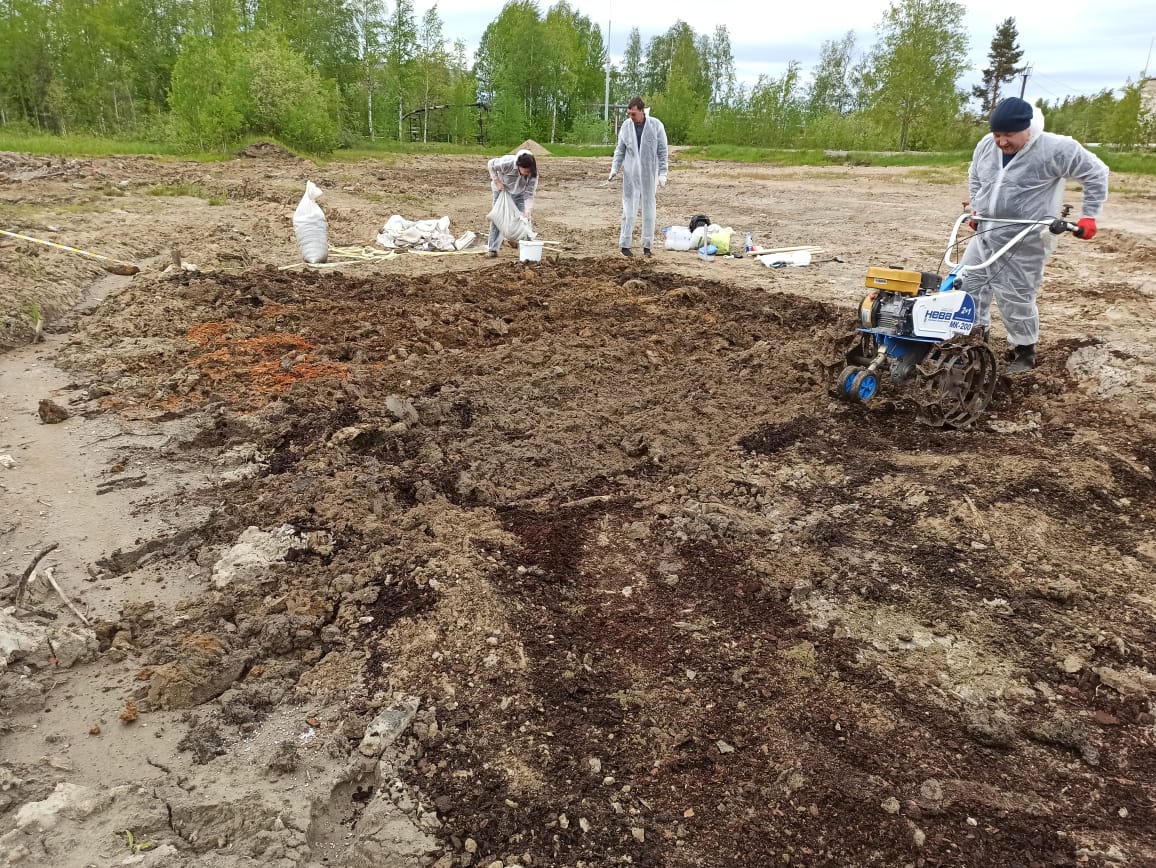 Участок спустя 14 суток после применения 
технологии очистки биогеосорбентом
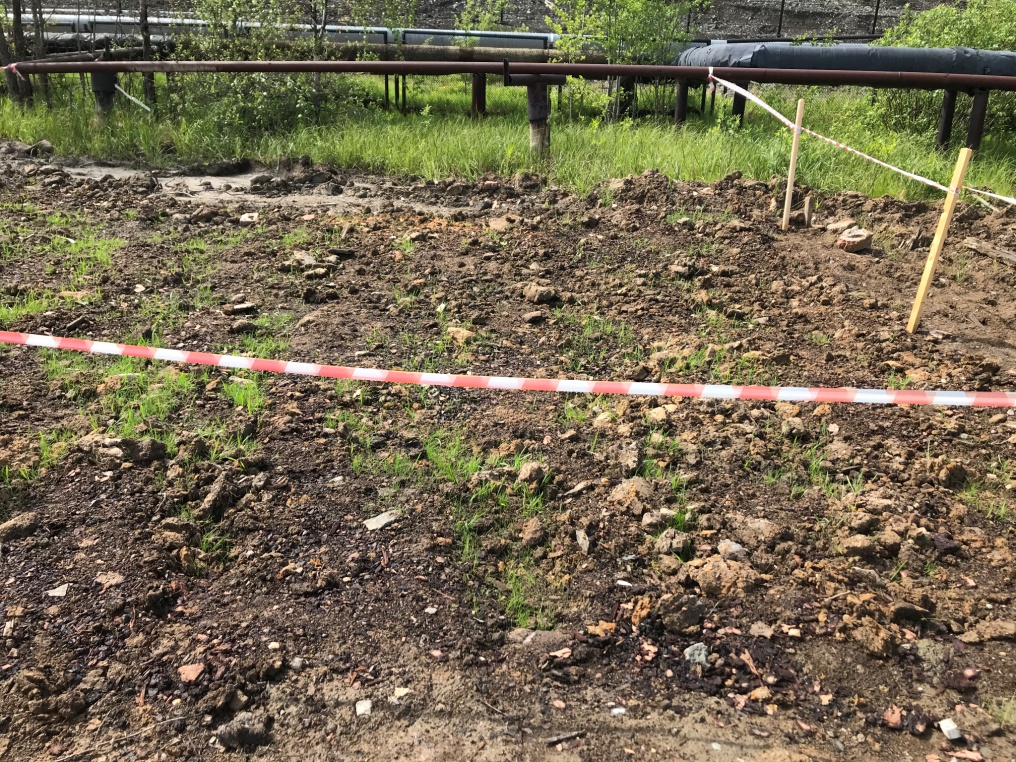 Участок спустя 30 суток после применения 
технологии очистки биогеосорбентом
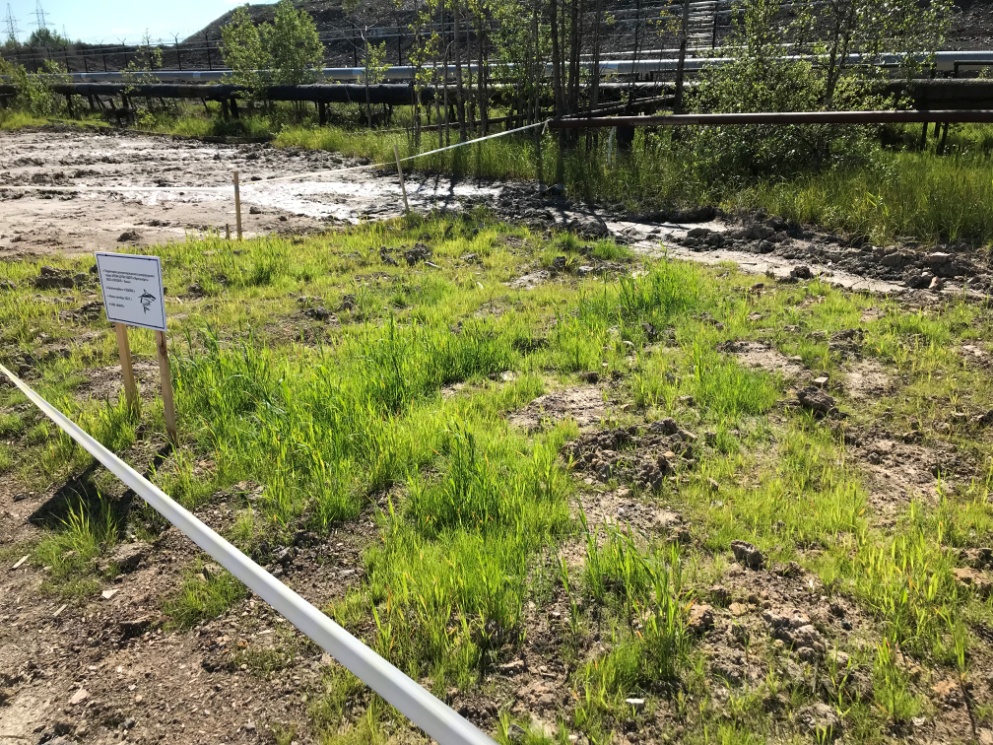 Эффективность 
очистки за 60 суток
 92-95 %
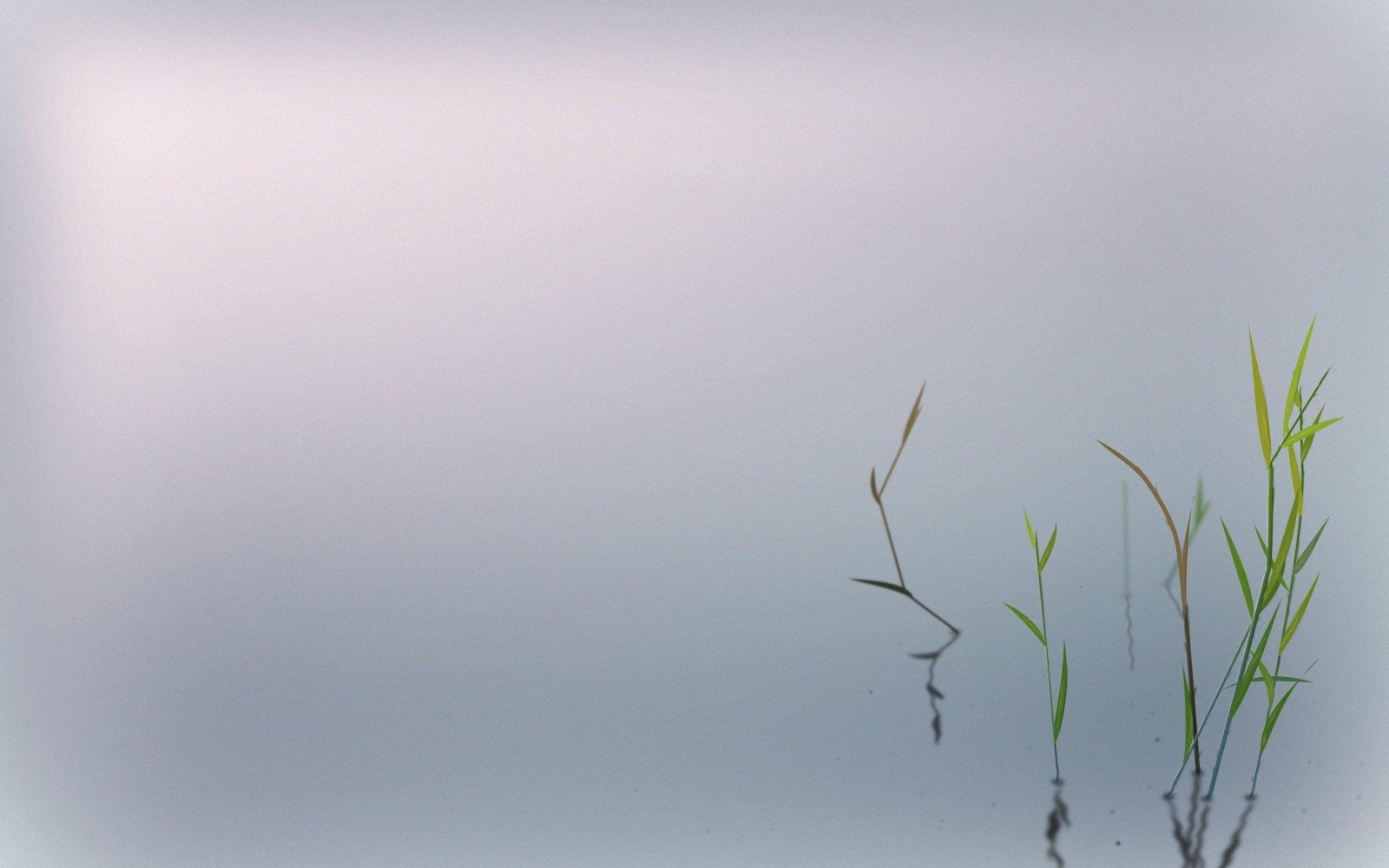 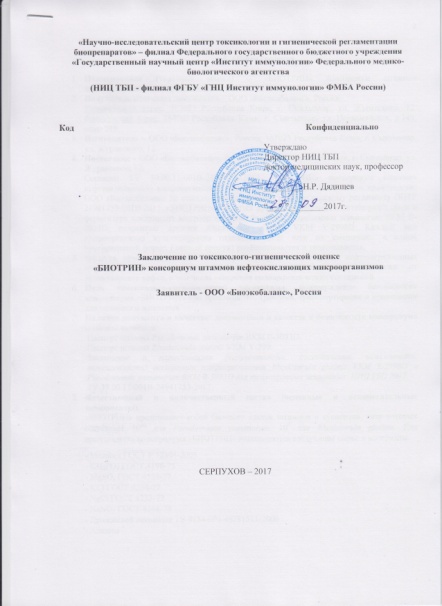 Стандартизация. Сертификация
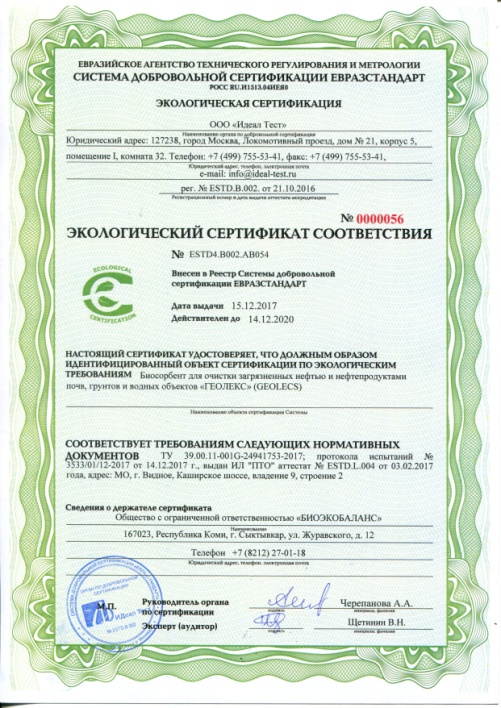 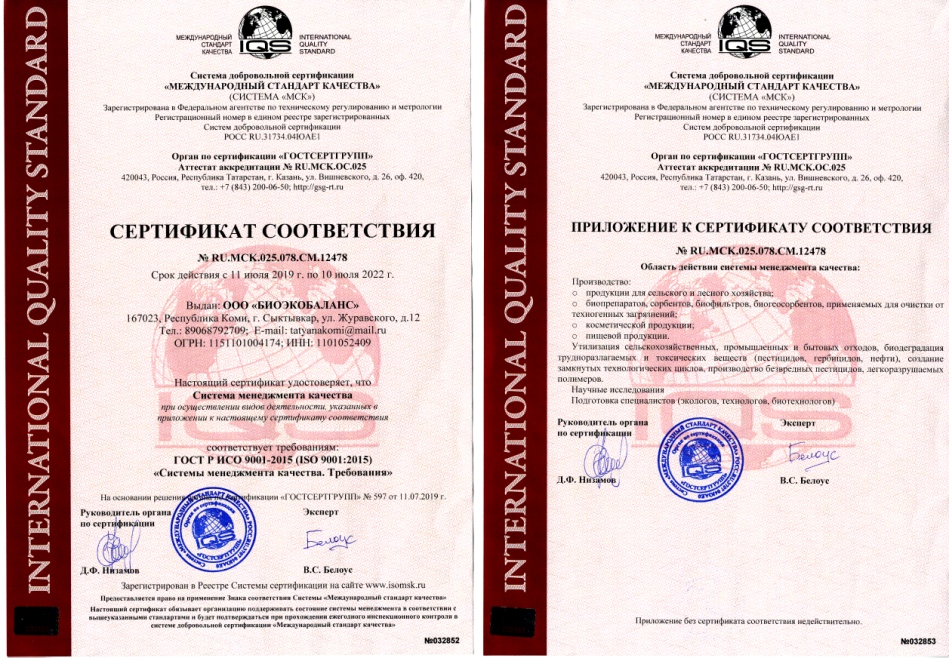 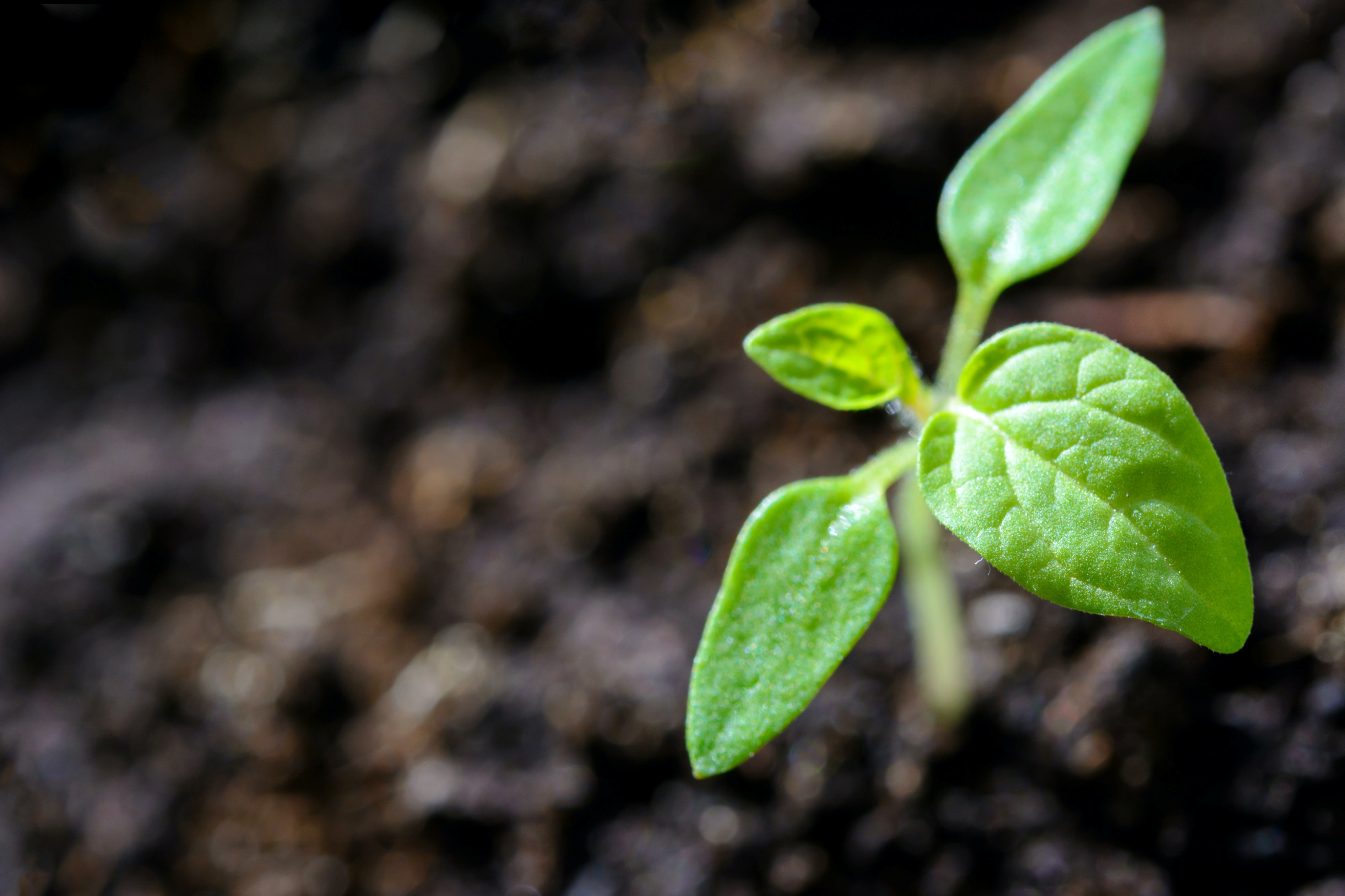 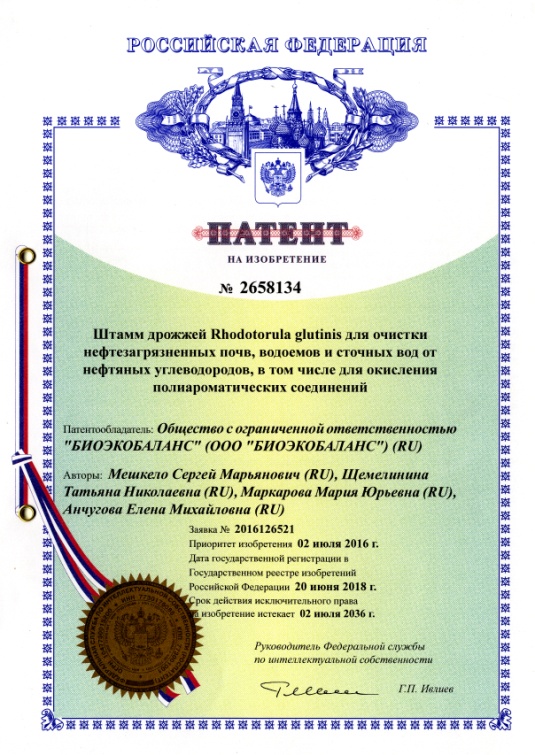 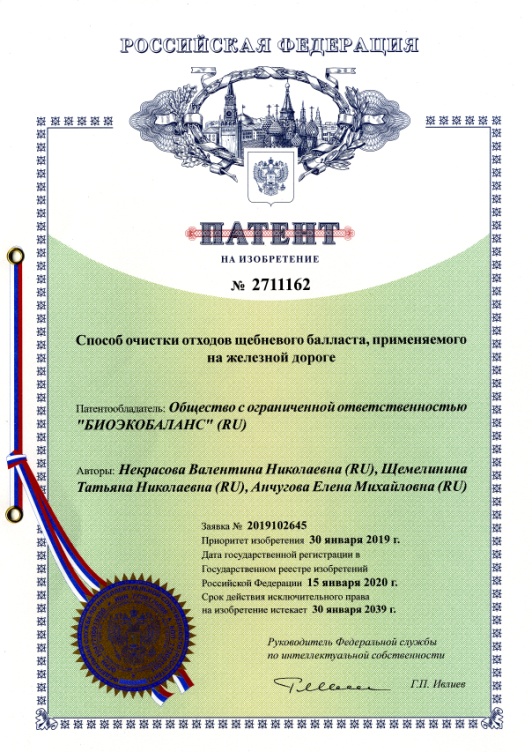 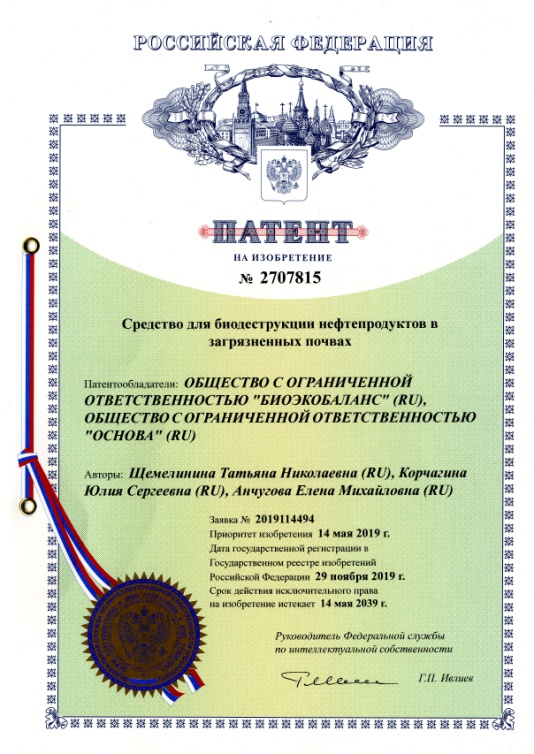 Патенты
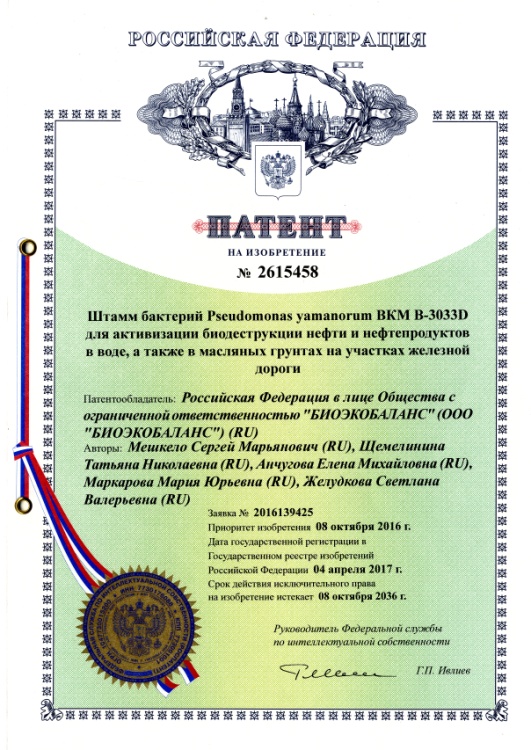 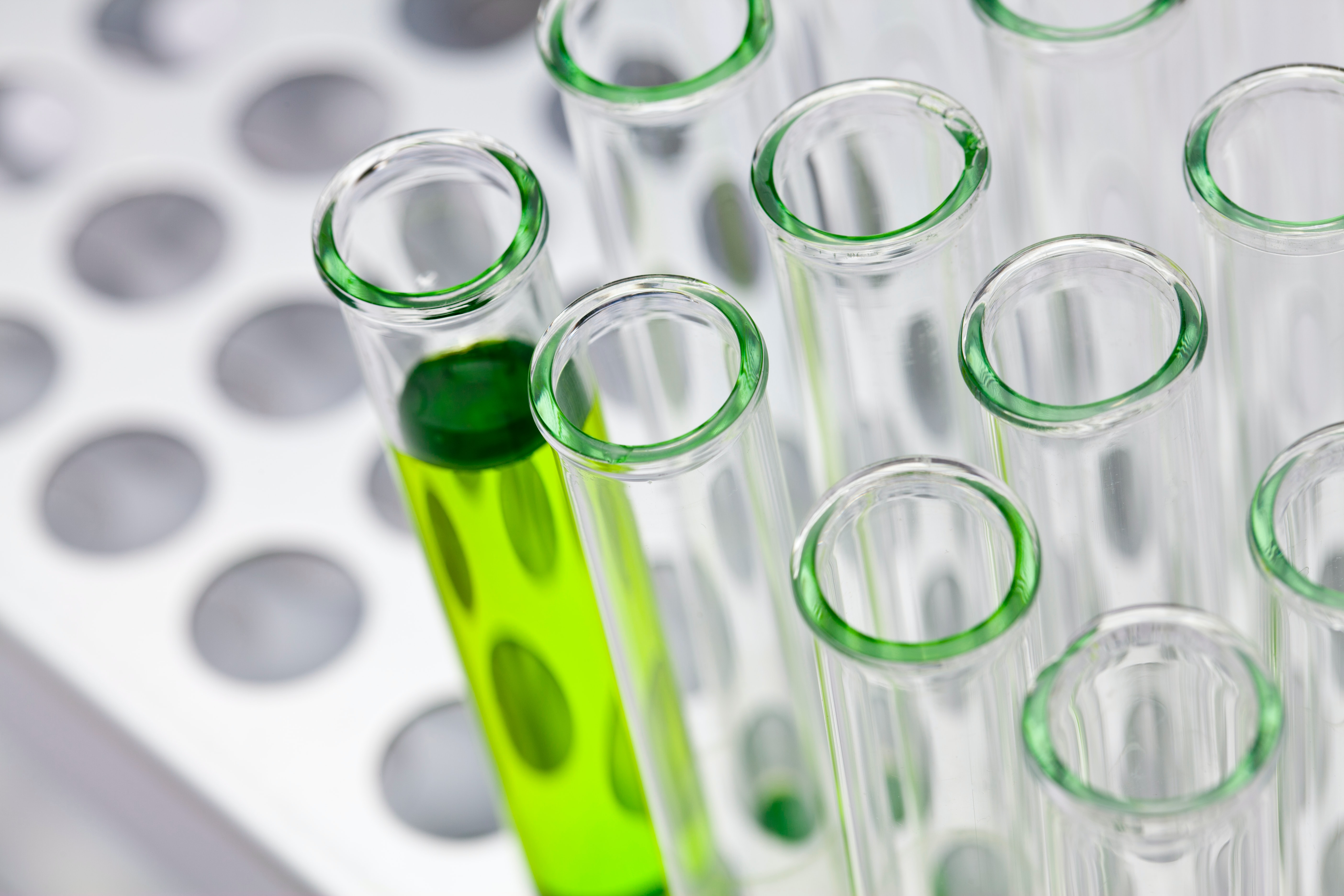 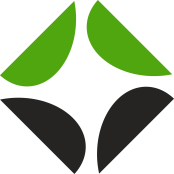 БИОЭКОБАЛАНС
к.б.н.  Татьяна Щемелинина 
с.н.с. лаборатории биохимии и биотехнологии Института биологии Коми НЦ УрО РАНдиректор ООО "БИОЭКОБАЛАНС»
+7 906 879-27-09
info@bioecobalance.ru
tatyanakomi@mail.ru
bioecobalance.com
Спасибо за внимание!